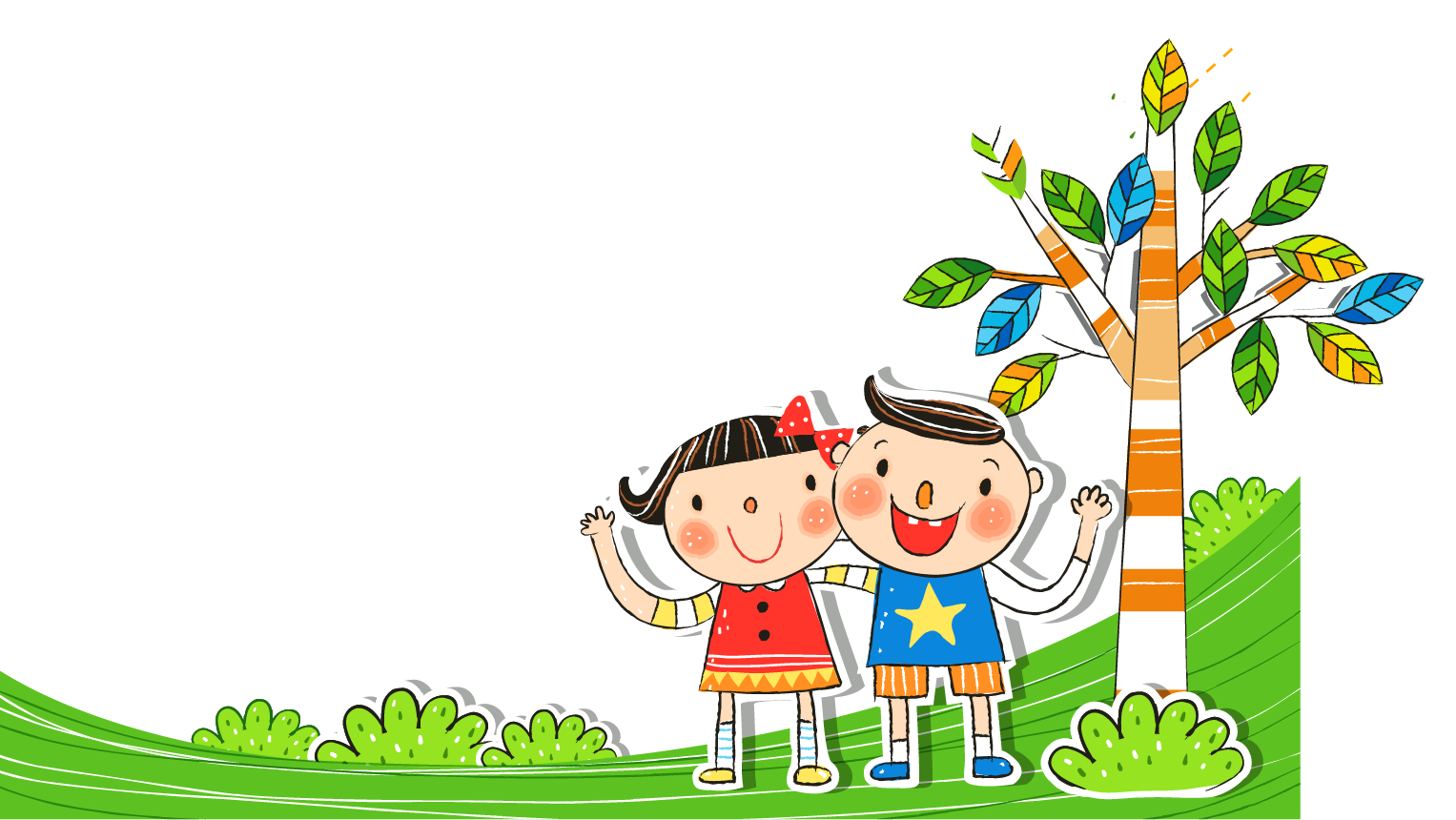 Xin chào các em!
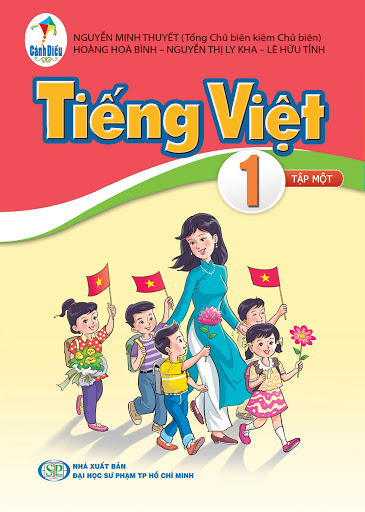 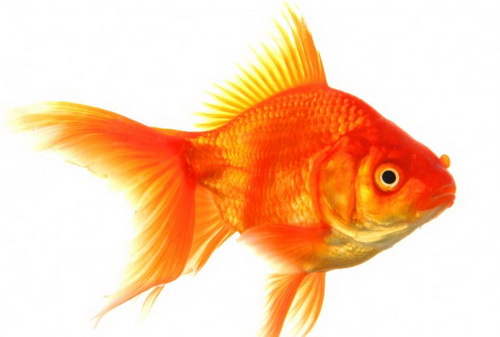 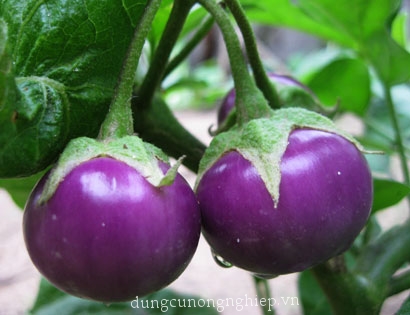 3. §è em: TiÕng nµo cã thanh huyÒn?
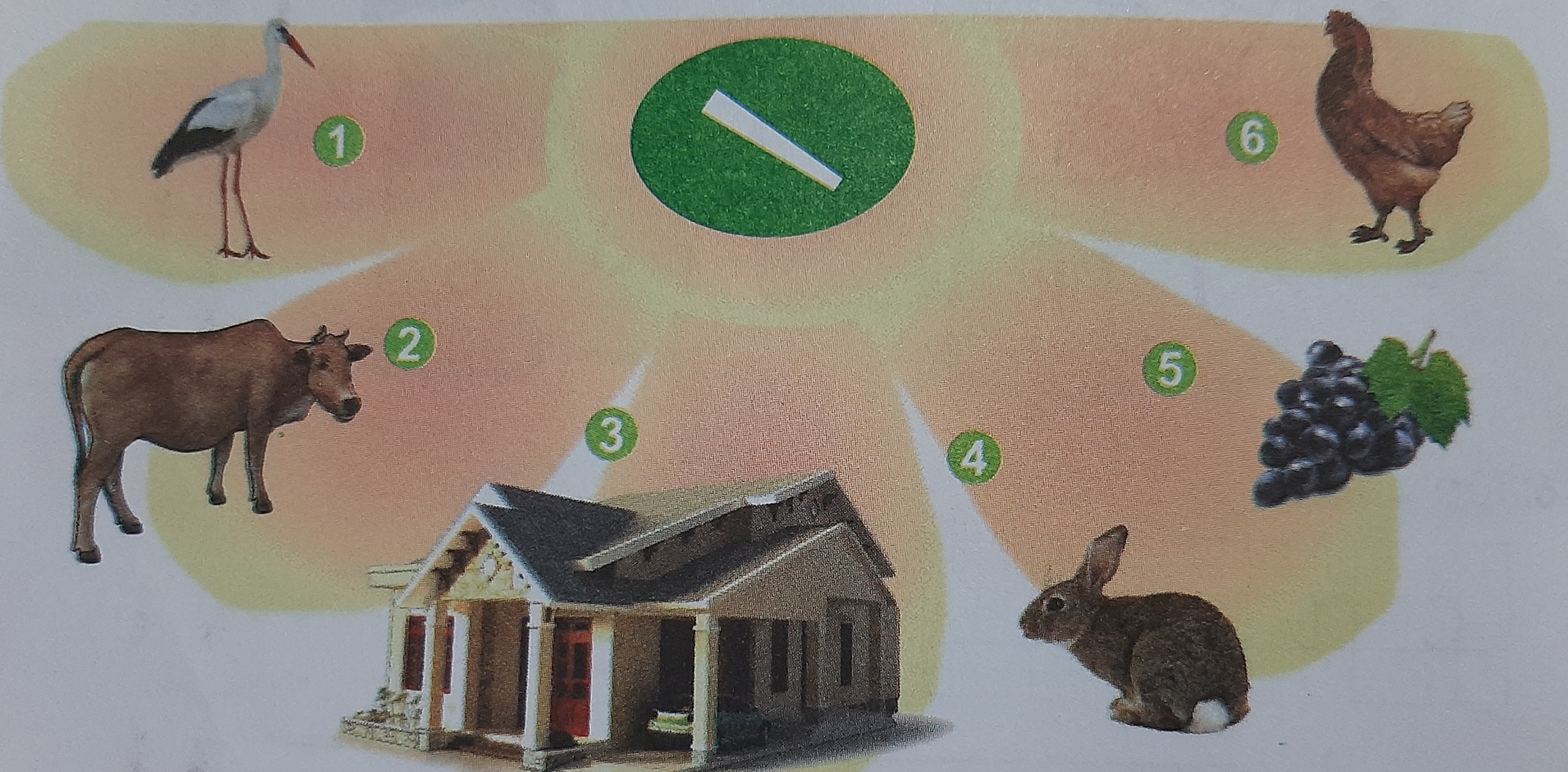 4. TiÕng nµo cã thanh s¾c?
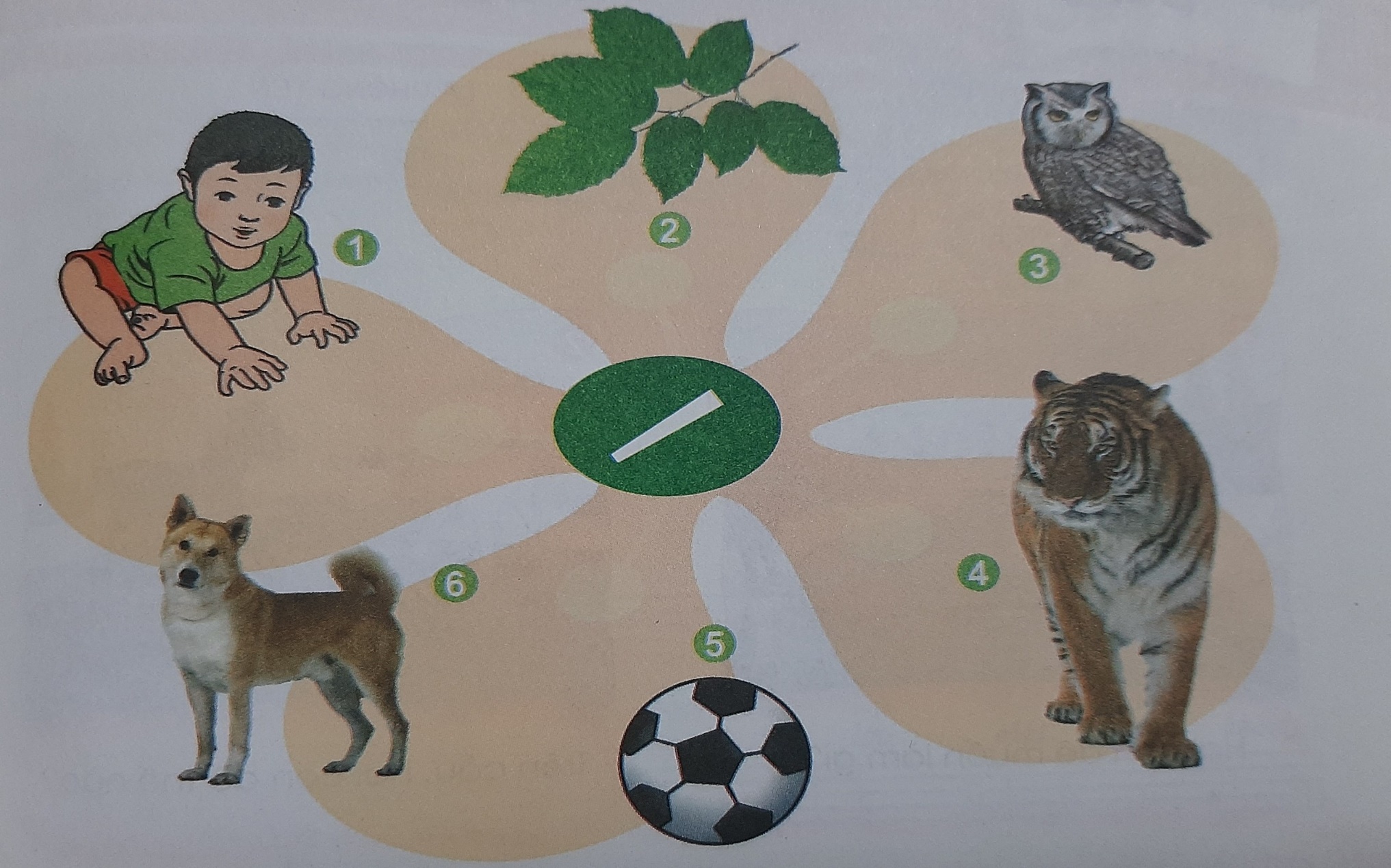 5. T×m h×nh øng víi mçi tiÕng?
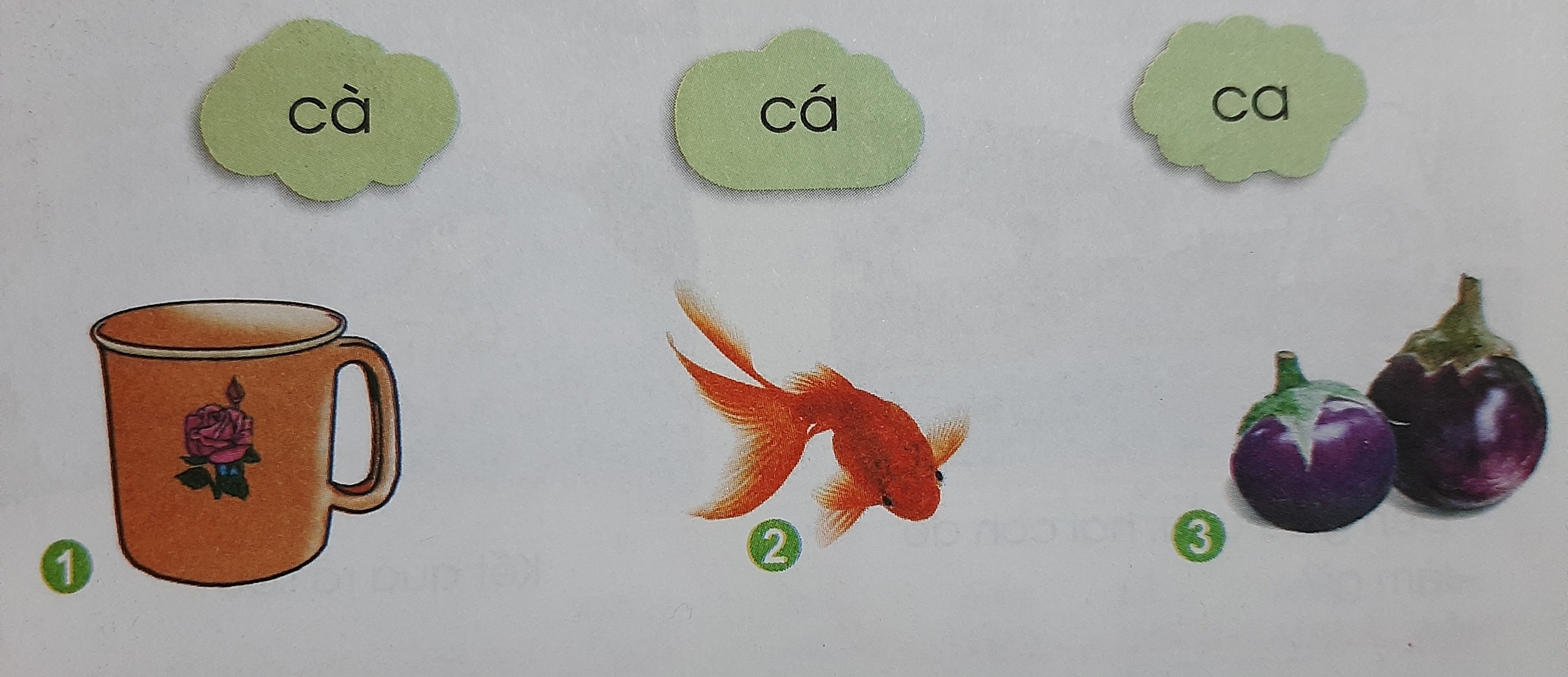 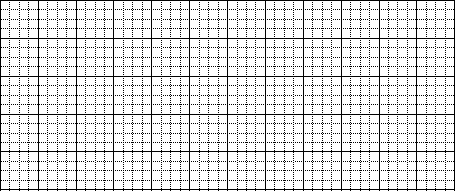 ca     cà      cá
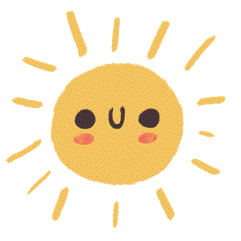 Xưa rồi diễm. Những quả khế ngon ngọt này bây giờ là của ta. Muốn ăn khế thì phải trả lời đúng những câu hỏi mà ta đưa ra.
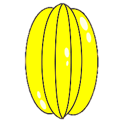 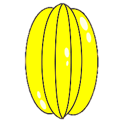 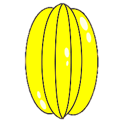 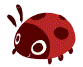 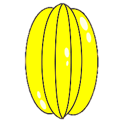 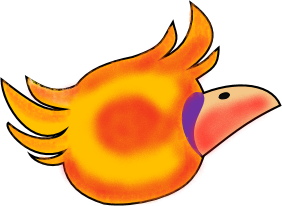 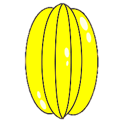 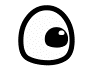 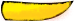 Ăn một quả khế trả một cục vàng, may túi ba gang mang theo mà đựng.
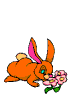 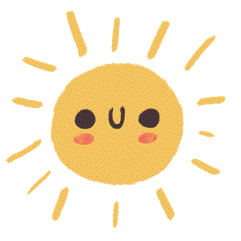 TRÒ CHƠI
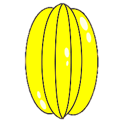 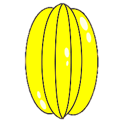 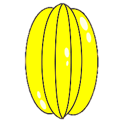 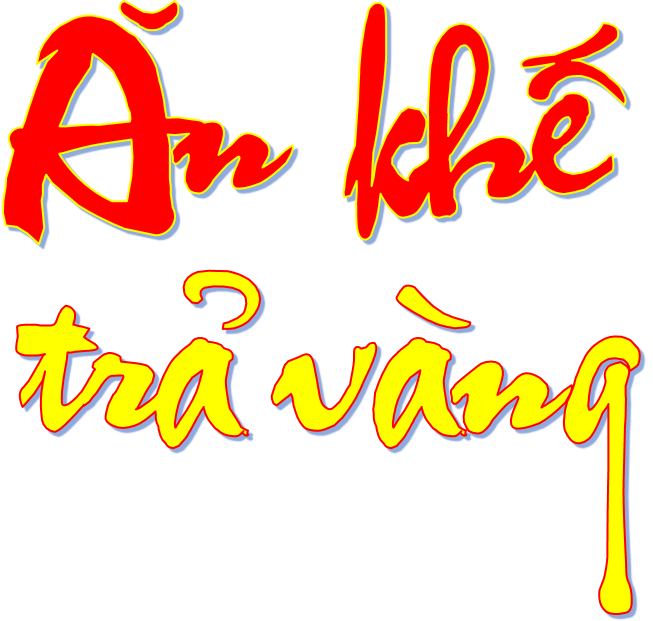 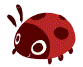 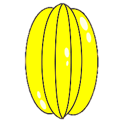 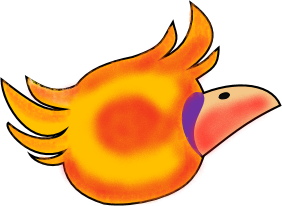 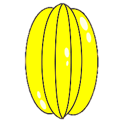 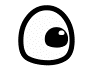 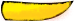 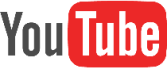 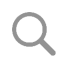 TRỢ GIẢNG
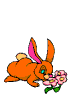 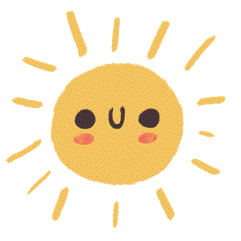 Tiếng nhà có âm gì?
TiÕng cß cã ©m nµo ®· häc?
TiÕng c« cã ©m g× ®· häc?
¢m g× ®· häc trong tiÕng l¸?
TiÕng ba cã ©m nµo ®· häc?
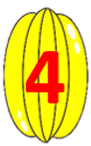 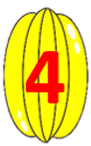 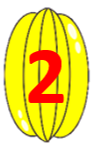 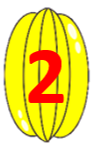 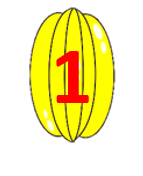 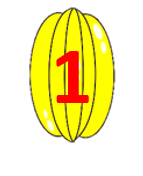 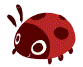 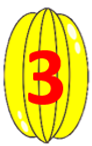 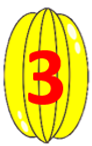 a
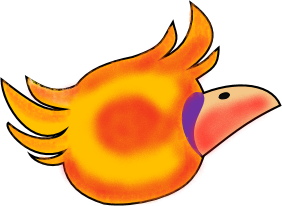 a
c
a
a
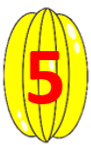 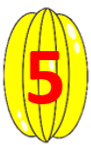 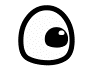 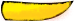 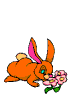 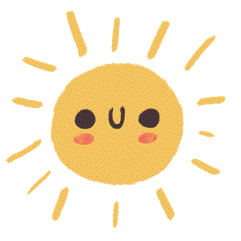 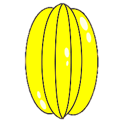 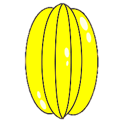 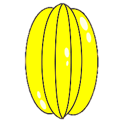 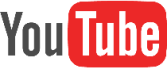 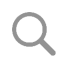 TRỢ GIẢNG
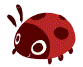 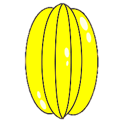 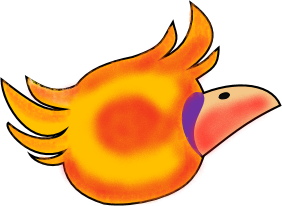 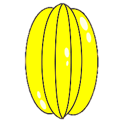 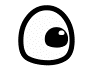 NHỚ XEM VIDEO HƯỚNG DẪN
CÁCH CHƠI VÀ CÁCH SỬA 
( không xem khó hiểu CÁCH CHƠI và CÁCH SỬA đấy nhé )
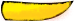 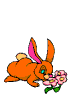 Bài 2: ca - cà
ca
c
à
1. Lµm quen
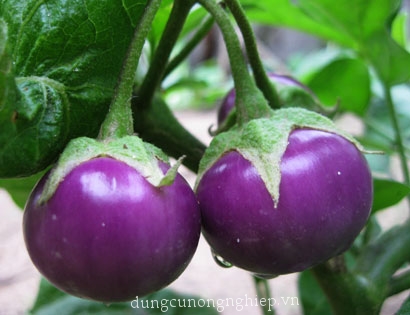 cµ
c
à
cµ
cờ - a - ca - huyền - cà
1. Lµm quen
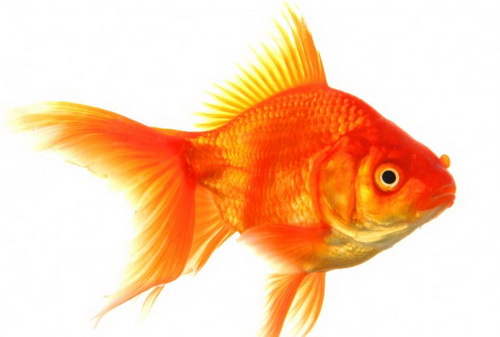 cá
c
á
cá
cờ - a - ca - sắc - cá
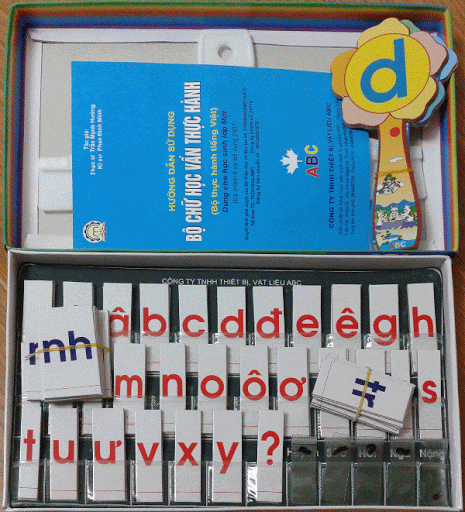 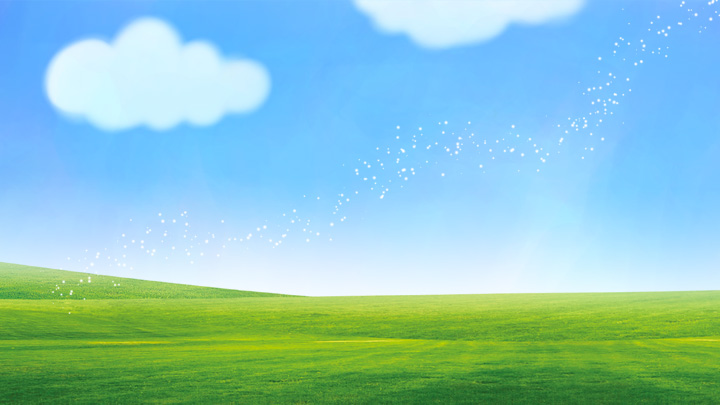 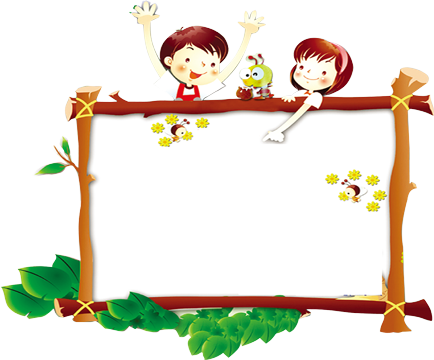 校园
安全
Thư giãn
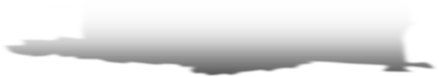 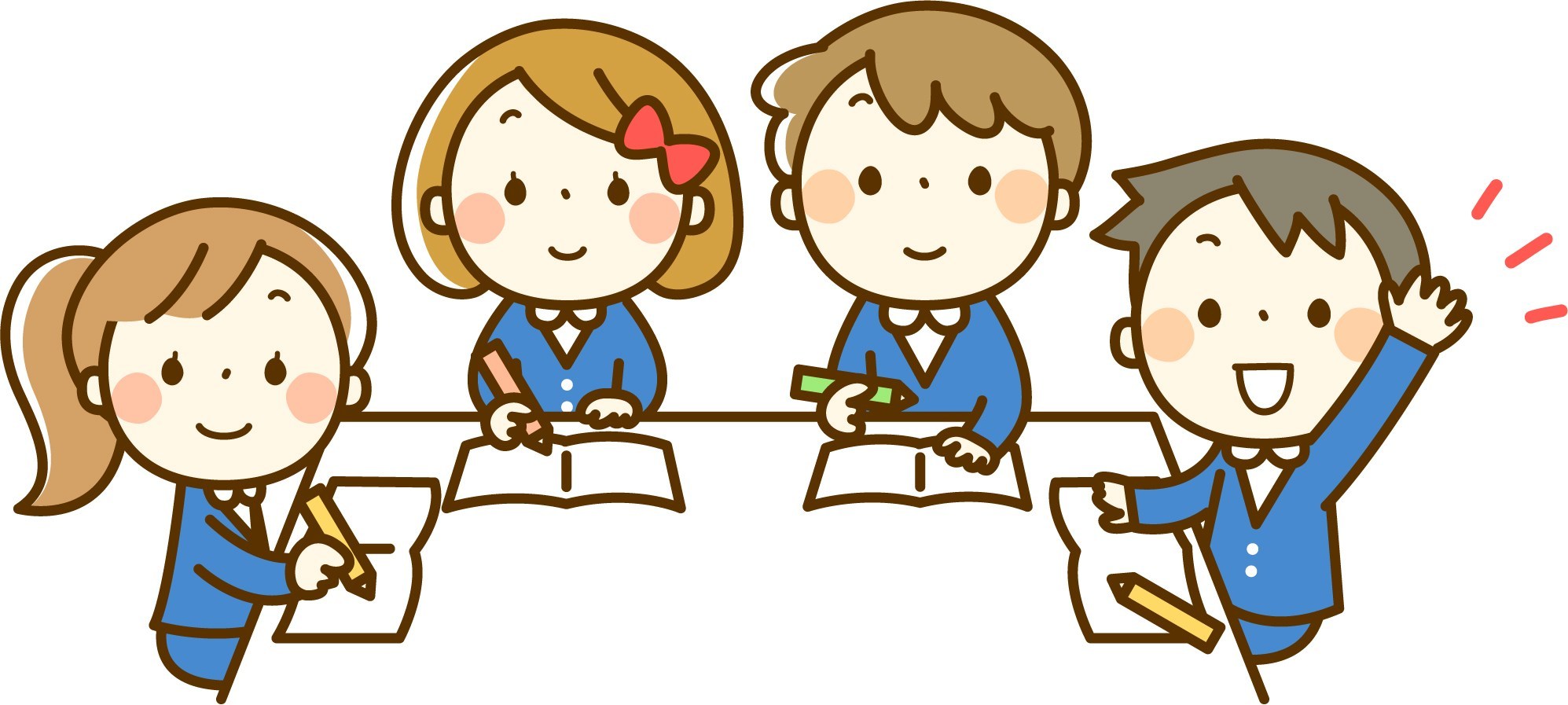 Củng cố
5. TËp viÕt (b¶ng con)
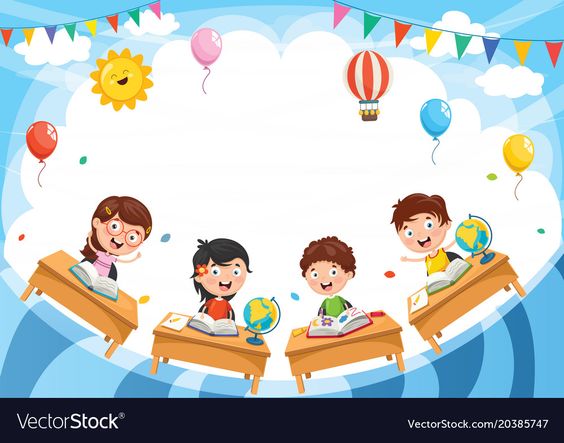 Dặn dò
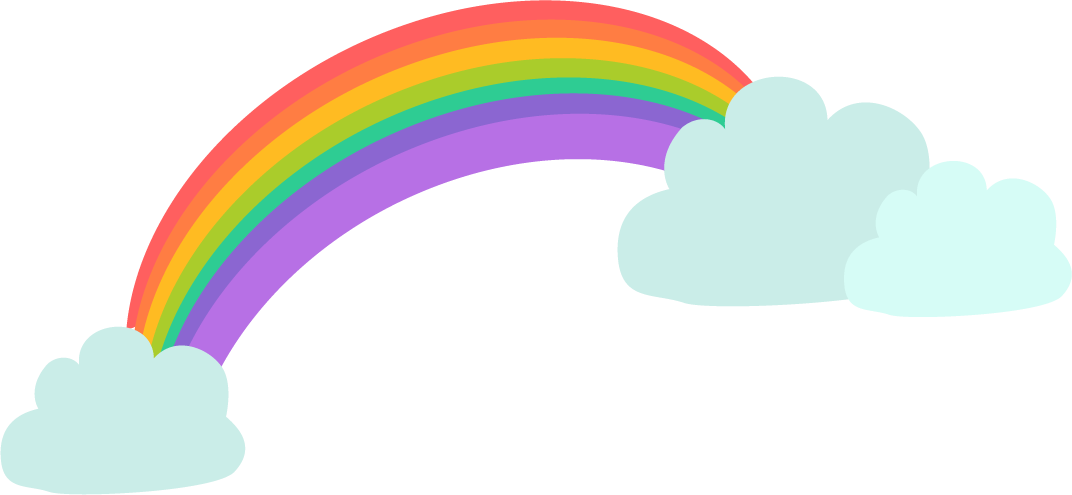 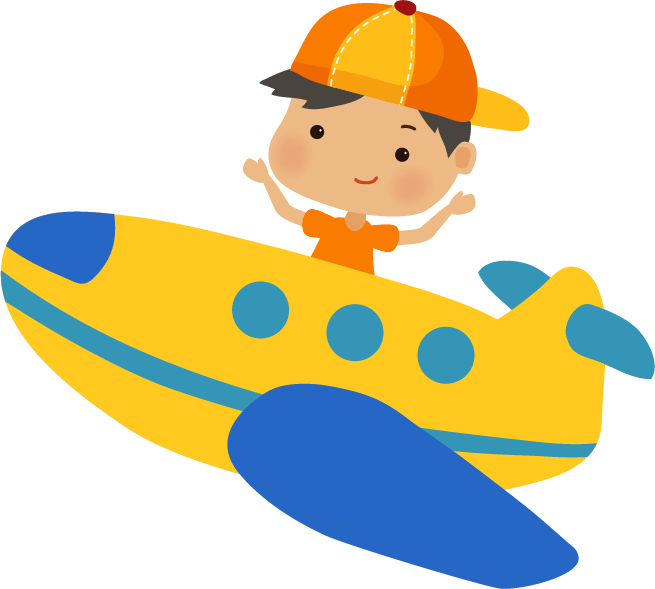 Tạm biệt và 
hẹn gặp lại!
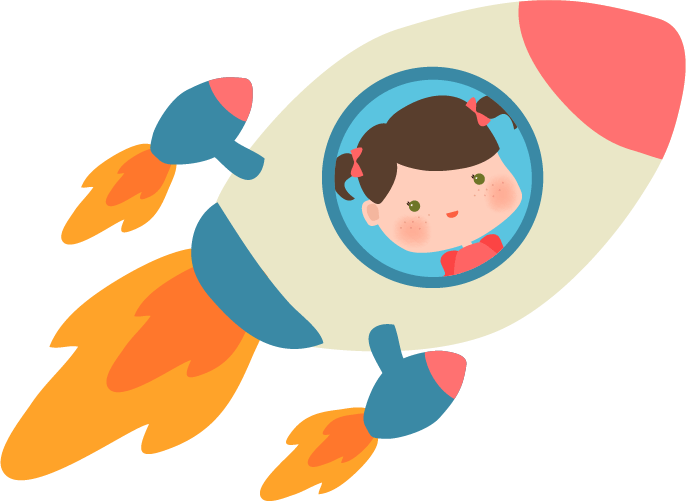 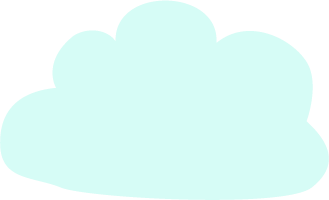 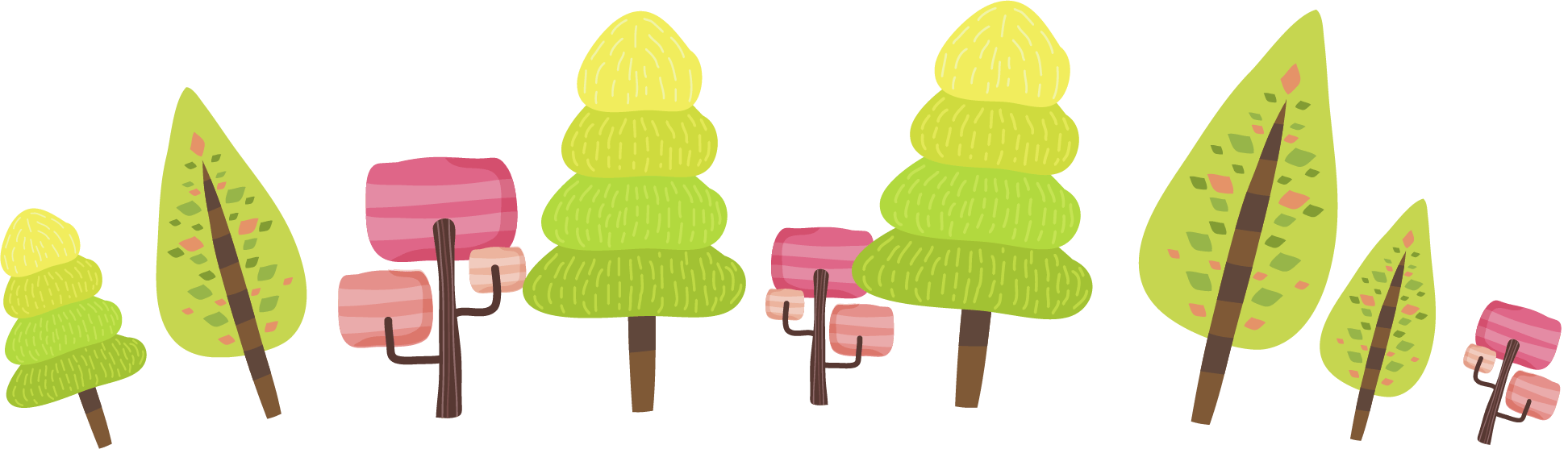 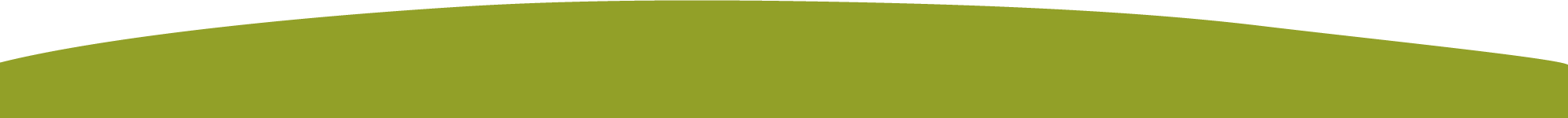